Autumn & Spring Term: London and Beyond
Year One Autumn & Spring Term Overview
Let’s take a journey together!  We leap into action with some more exciting books which share themes of journeys, locally and across the globe.  Year One will join the Snail and the Whale for a journey to hot and cold lands. This term each class will expand their culinary skills and knowledge of nutrition by designing and creating savoury dishes for different purposes.  For example, what menu would you design for a monster’s welcome home party?
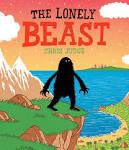 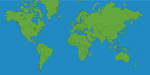 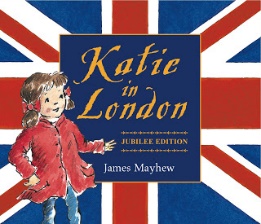 Social, Moral and Cultural Education – including Religious Education and RRS
Geography
English
UK Study 
London: Landmarks and UK seas
Continents and Oceans 
Study: hot and cold lands, including: Antarctica and Europe
 
Explore the globe through books – locating hot and cold lands.

to identify seasonal and daily weather patterns in the UK
to locate hot and cold areas of the world
to use simple compass directions
to use geographical vocabulary to describe physical and human features
SMSC is embedded in what we do and who we are everyday.
Themes raised in the class text: Friendship, taking risks and exploration.
RRS: 31	
School Values
Religious education:
What can we learn about religion – Hinduism?
Programme of study includes: word reading, comprehension, transcription, handwriting, composition and vocabulary, grammar and punctuation.

The process of writing includes: Introduce meaningful opportunity to write, Analysis of text - Read and study genre examples - Talk opportunities - Shared/modelled writing – Planning –Writing - Editing and improving – Publishing 

Inspiration: 
Katie in London by James Mayhew
Story Telling – The Great Fire of London
The Lonely Beast by Chris Judge
The Snail and the Whale by Julia Donaldson and Axel Scheffler
The Owl and the Pussycat by Edward Lear
Bob the Man on the Moon by Simon Bartram 


During Guided Reading children will explore a variety of books which will inspire discussion and debate. 

Class Reading Book: Mr. Gumpy’s Outing by John Burningham
Art and Design Technology
They can apply their knowledge of hot and cold lands to how crops grow and how they get from the field to the fork.  This knowledge will support their learning about the basic principles of a healthy and varied diet. 
Design Technology:
to use the basic principles of a healthy and varied diet
to understand where food comes from  
Art and Design: Trees (The Lonely Beast)
Making Skills: cutting different thicknesses of paper and materials.
Pressure, strength and grip.
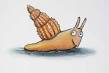 Review 2016
London and Beyond
Enrichment:
Morden Hall Park
Guest Speaker
Mathematics
Computing
Over the year, children will continue to develop their mathematical skills  and knowledge through Maths Mastery.  Alongside this, the children will apply their maths skills across the curriculum, for example when preparing their party menu they will further develop their use of measurement vocabulary, including weight, capacity and time.
iMovie
to use technology purposefully to create digital content
to use technology purposefully to manipulate digital content 
to use technology purposefully to store digital content
Music
History
Lives of significant historical local figures: from London
    (Katie in London)
Significant event: The Great Fire of London (Story Telling)
Exploring beat, pitch and sounds
to use their voices expressively and creatively by singing songs and speaking chants and rhymes
to play tuned and untuned instruments musically 
Weekly playlists played during assemblies, lunch and breaks. Music used to introduce books/art/topics.
Physical Education
Science
Handball, gymnastics and volleyball 
to develop control and coordination of their physical movements
to recognise, observe and apply rules in competitive and cooperative games and other physical activities and why they are important
to devise and use repeat compositions and sequences in physical activities
to use and apply simple tactics and strategies 
to improve performance by observation and use criteria for evaluation
about the benefits of regular exercise and how their bodies feel when they exercise
Learning Objectives:
Animals, Including Humans -  Animal Kingdom
I can identify and name a variety of common animals, including fish, amphibians, reptiles, birds and mammals.
I can identify and name a variety of common animals that are carnivores, herbivores and omnivores.
I can describe and compare the structure of a variety of common animals (fish, amphibians, reptiles, birds and mammals, including pets).
I can identify, name, draw and label the basic parts of the human body and say which part of the body is associated with each sense.
Space Adventure (additional unit)
Scientific Enquiry Skills
Ask simple questions, and recognise that they can be answered in different ways
Observe closely, using simple equipment
Perform simple tests
Identify and classify
Use observations and ideas to suggest answers to questions
Gather and record data to help in answering questions.
French
Story – The Hungry Caterpillar (fruit and days of the week)
Story – Hugo the Hedgehog (weather and days of the week)
Review 2016